Cubaball
A journey into the alternate universe of 
Cuban baseball

Sept. 20-27, 2017
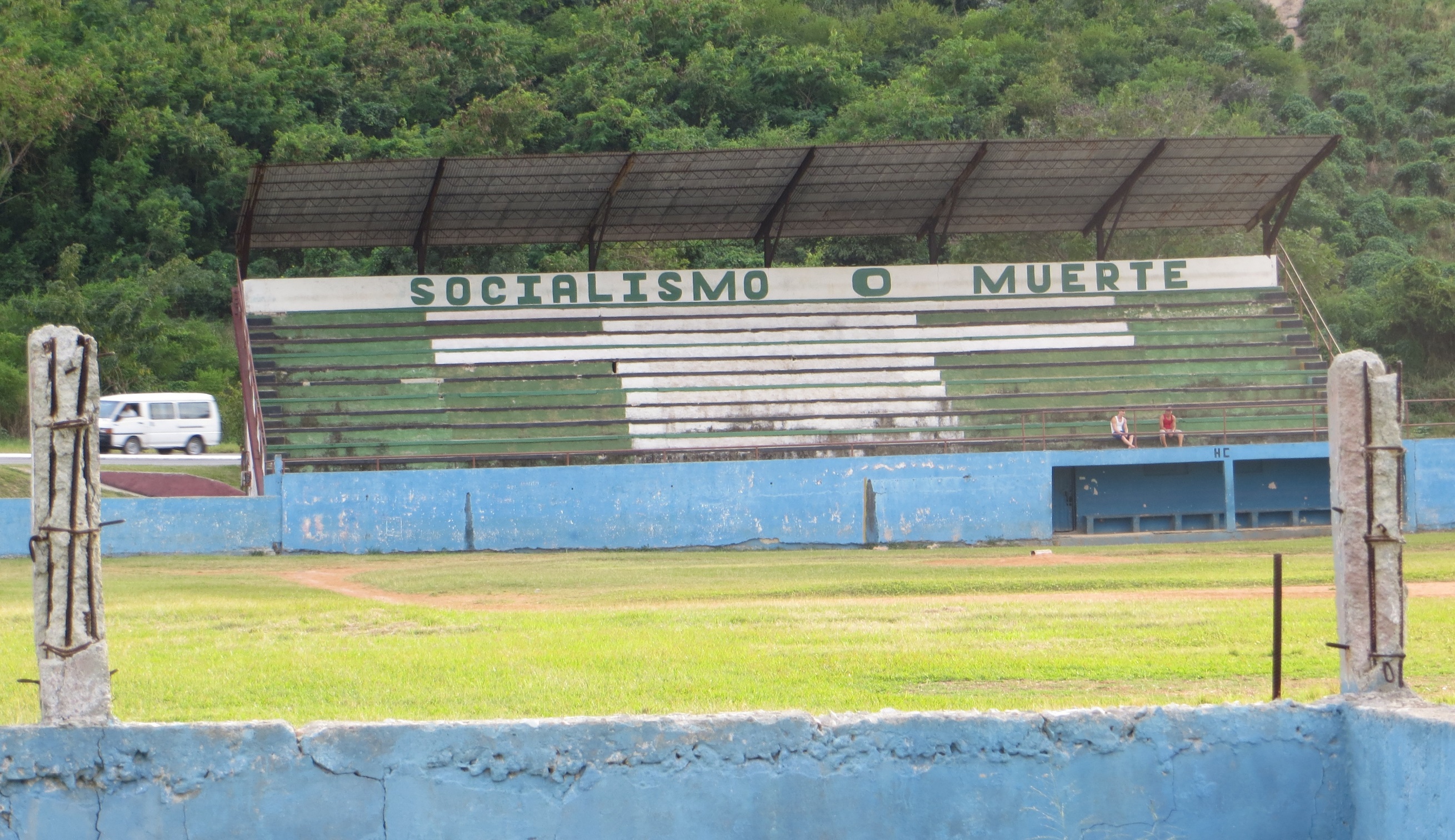 Politics divide our governments,
but the baseball field is common ground
for Cubans and Americans
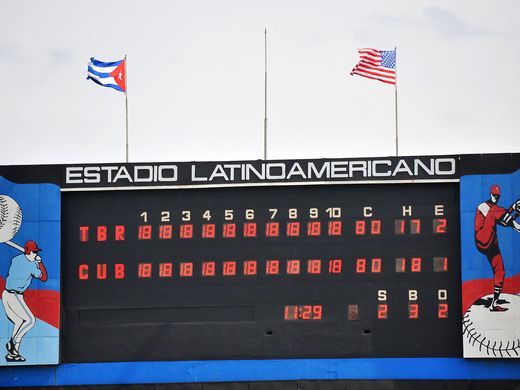 Béisbol Socialista
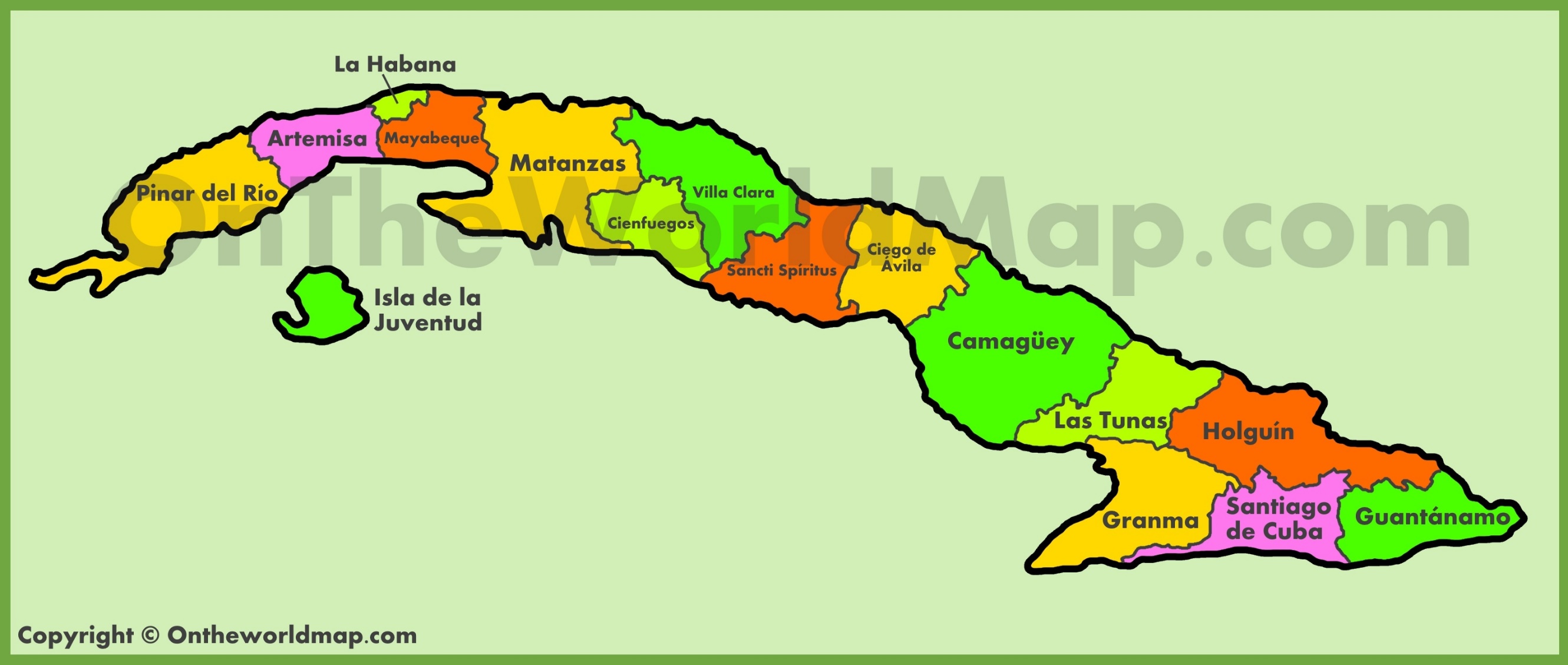 Sixteen administrative units – each has their own team in the Serie Nacional
[Speaker Notes: Players are from that province, and are very rarely traded/moved.  So the fans identify with the players on their SN team.]
Day One      arrived in Havana from Miami
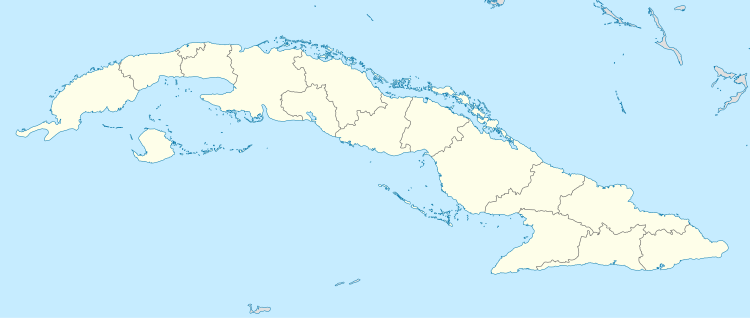 La Habana
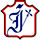 Day One – we stayed at the historic Hotel Nacional
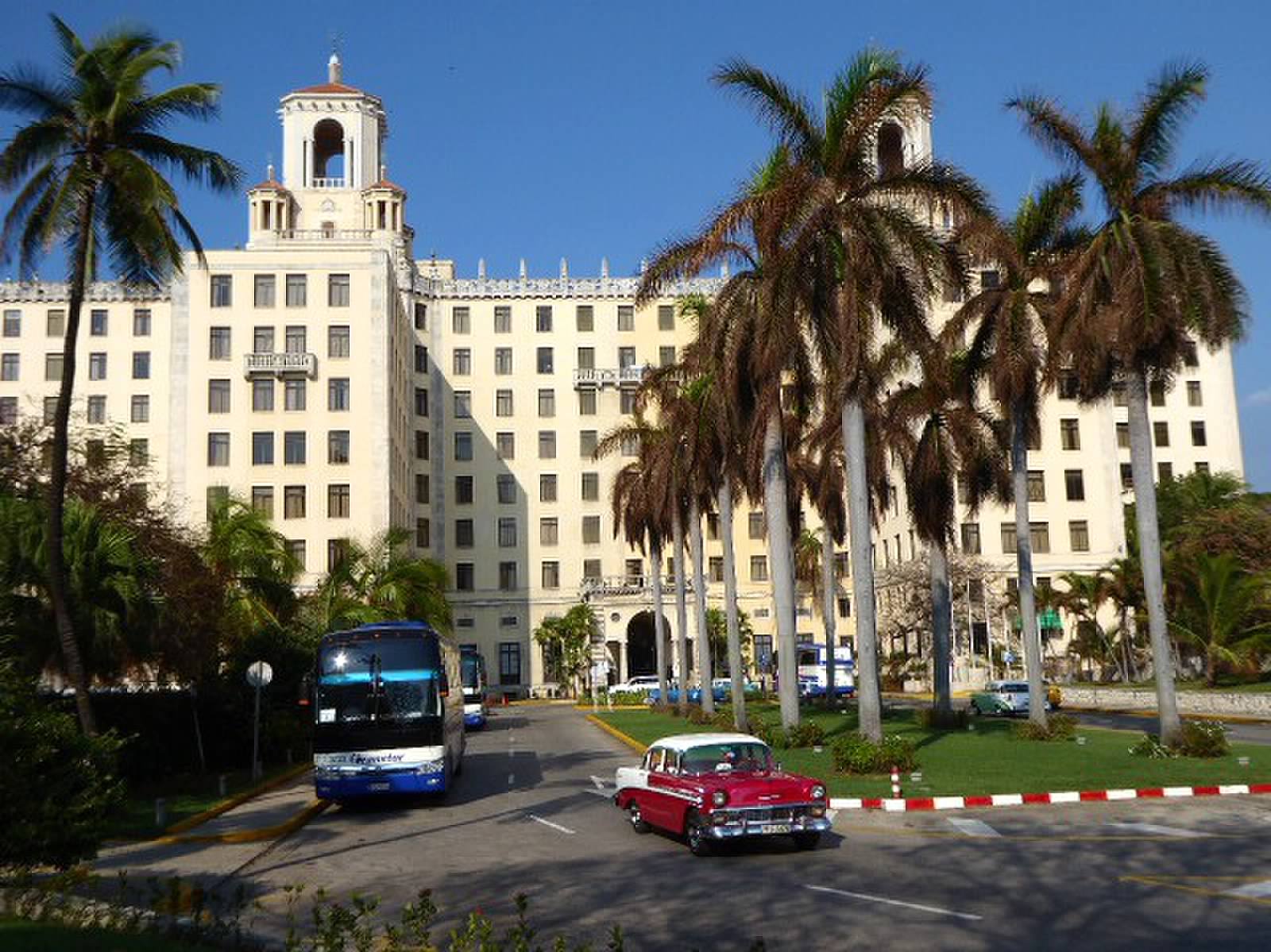 [Speaker Notes: Built in 1930 with U.S. investment.  In December, 1946 – the heads of U.S. organized crime held a summit conference here.  This meeting was dramatized in the movie Godfather Part II.]
Day Two  --  traveled to Cienfuegos
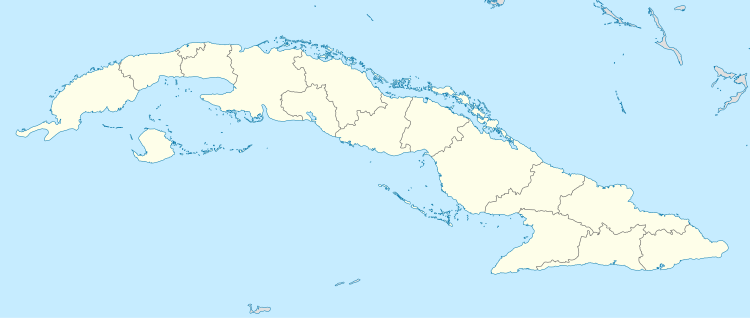 La Habana
Cienfuegos
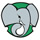 In Cienfuegos – ballgame at Estadio 5 de Septiembre
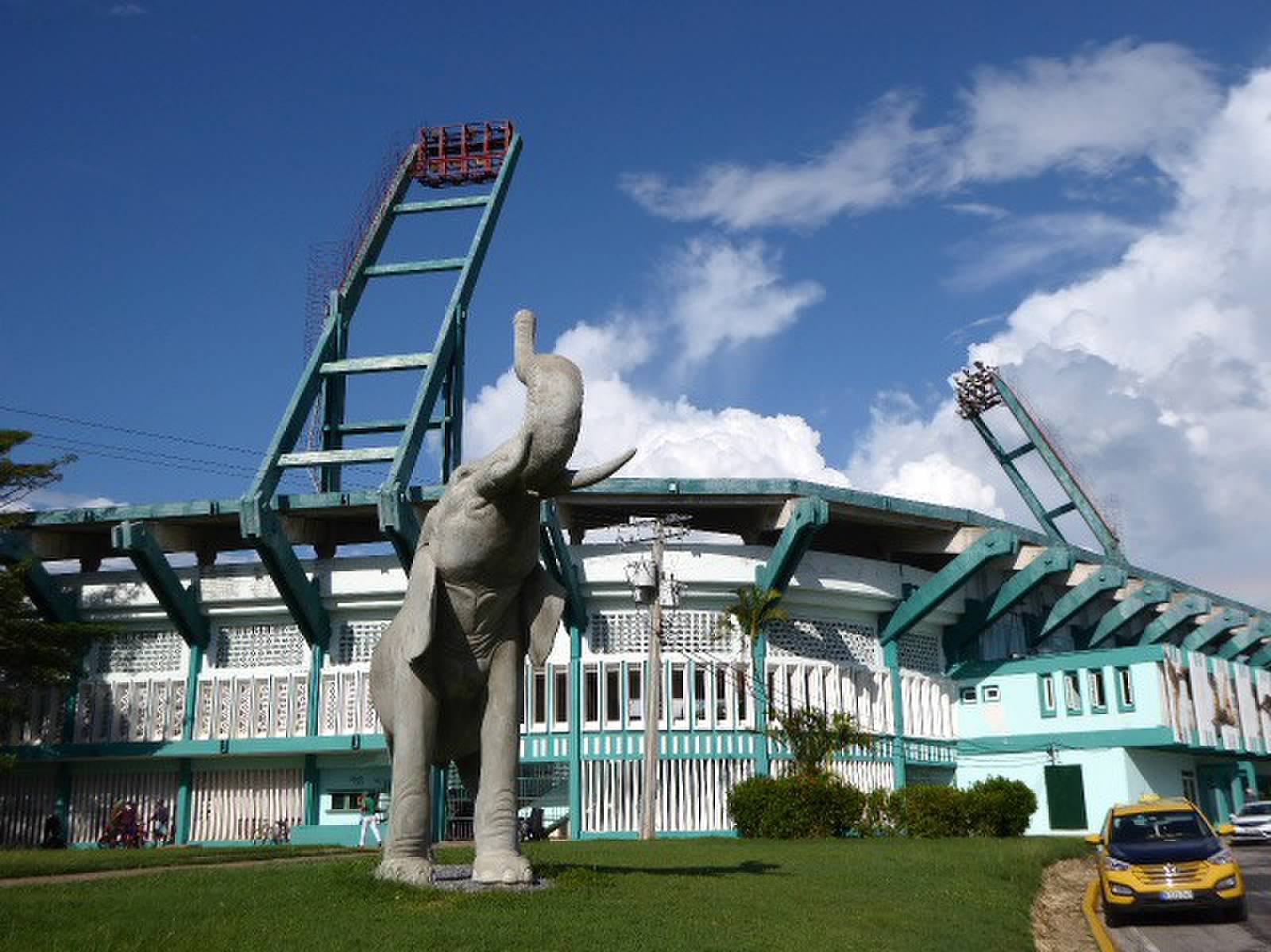 [Speaker Notes: Sept. 5, 1957 commemorated revolt in Cienfuegos where revolutionaries seized armory and transported arms to Castro’s revolutionaries.  Rebels could not hold the city.  Stadium built in 1977, seats 30,000.]
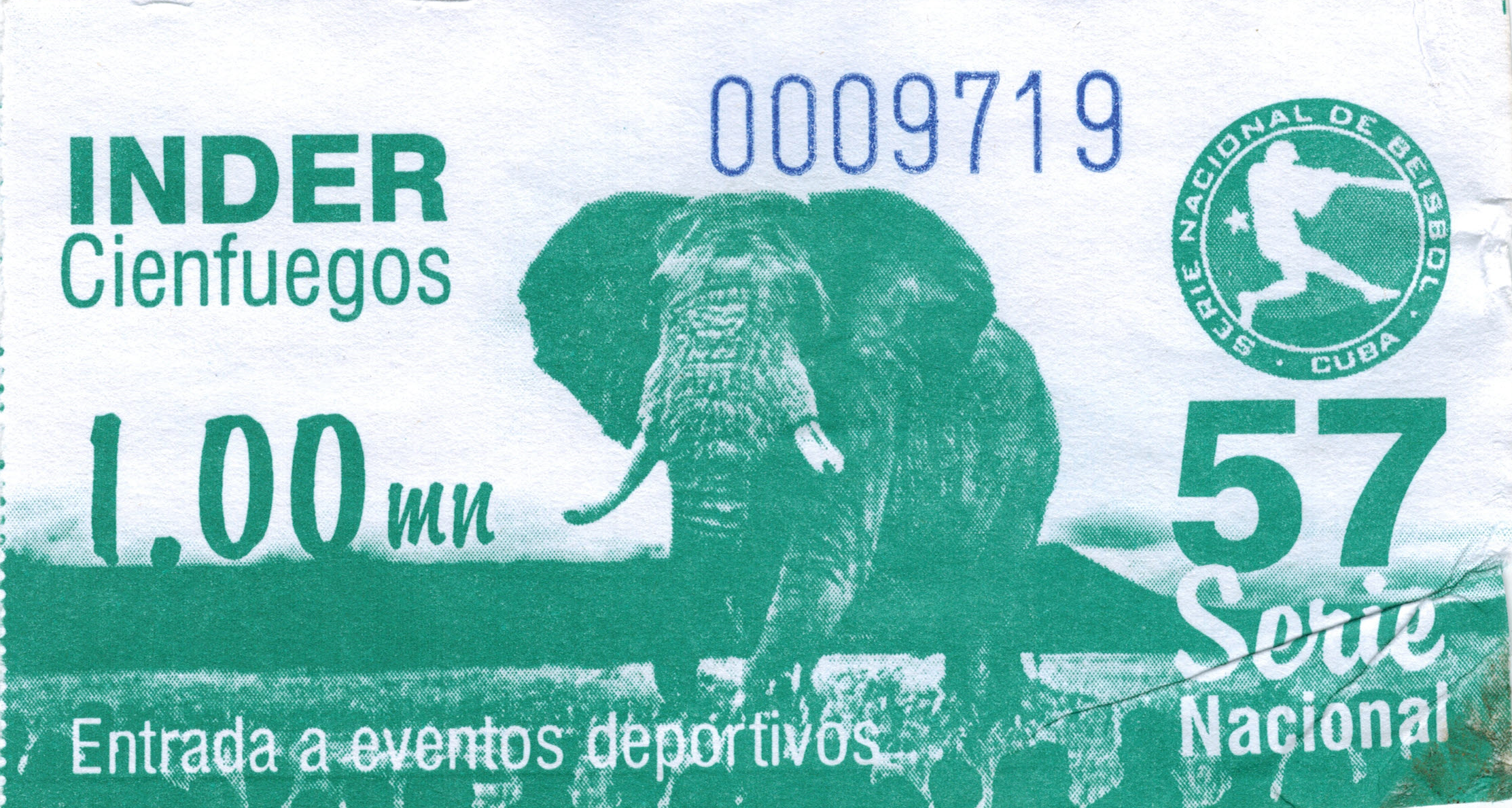 [Speaker Notes: INDER – Instituto Nacional de Deportes, Educacion Fisica y Recreacion (National Institute of Sports, Physical Education & Recreation) – the socialist sports authority.]
Interior of Cienfuegos ball park
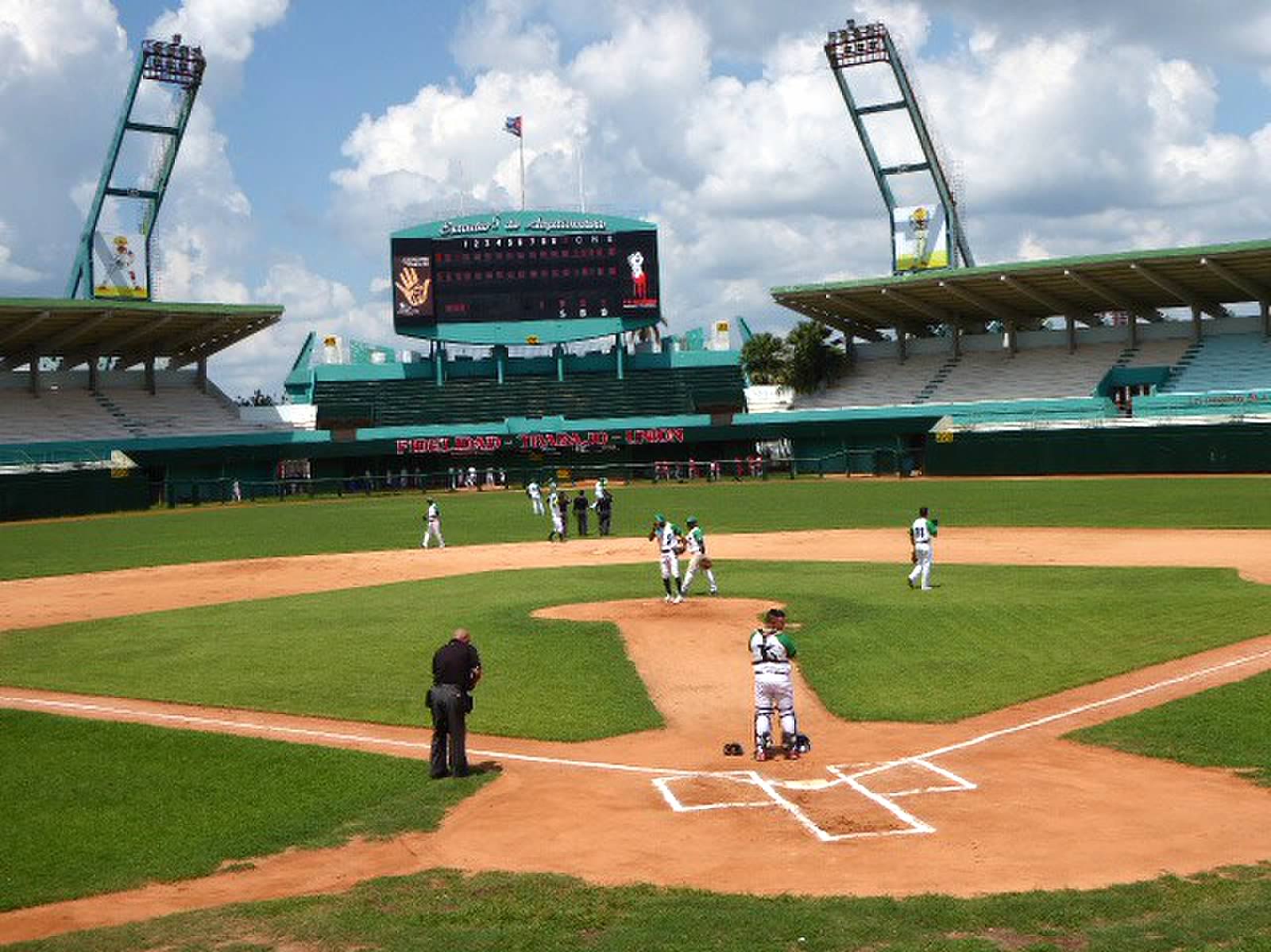 [Speaker Notes: Architecture is similar to many of the stadiums built in the ’60s and ‘70s in Cuba.  Mostly used student labor during summers to build the facilities.]
Day Three  --  traveled to Cruces
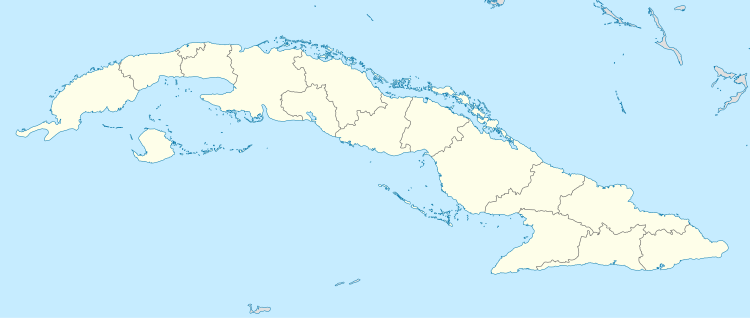 La Habana
Cruces
Cienfuegos
Cruces is the hometown of El Inmortal – Martin Dihigo
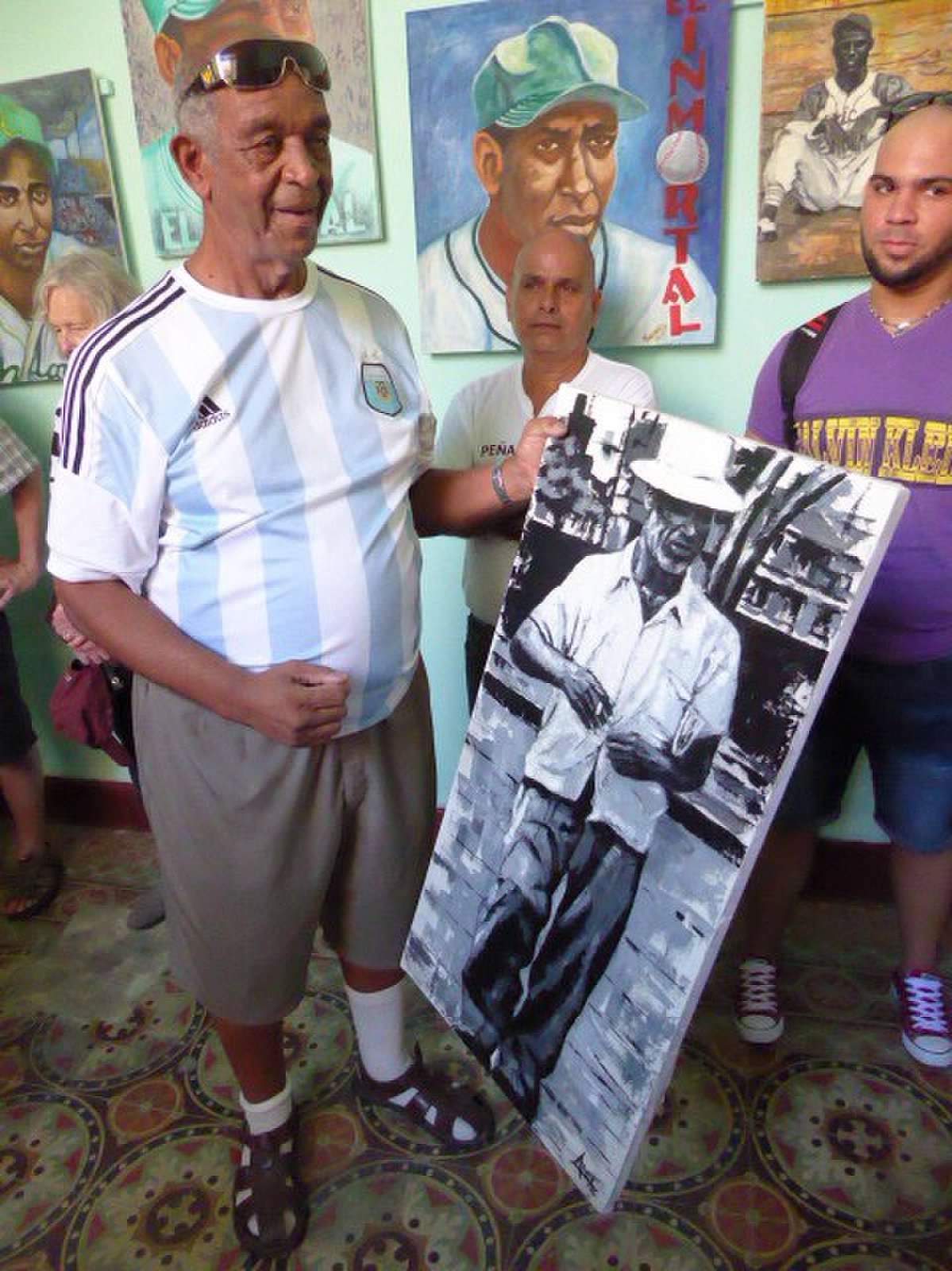 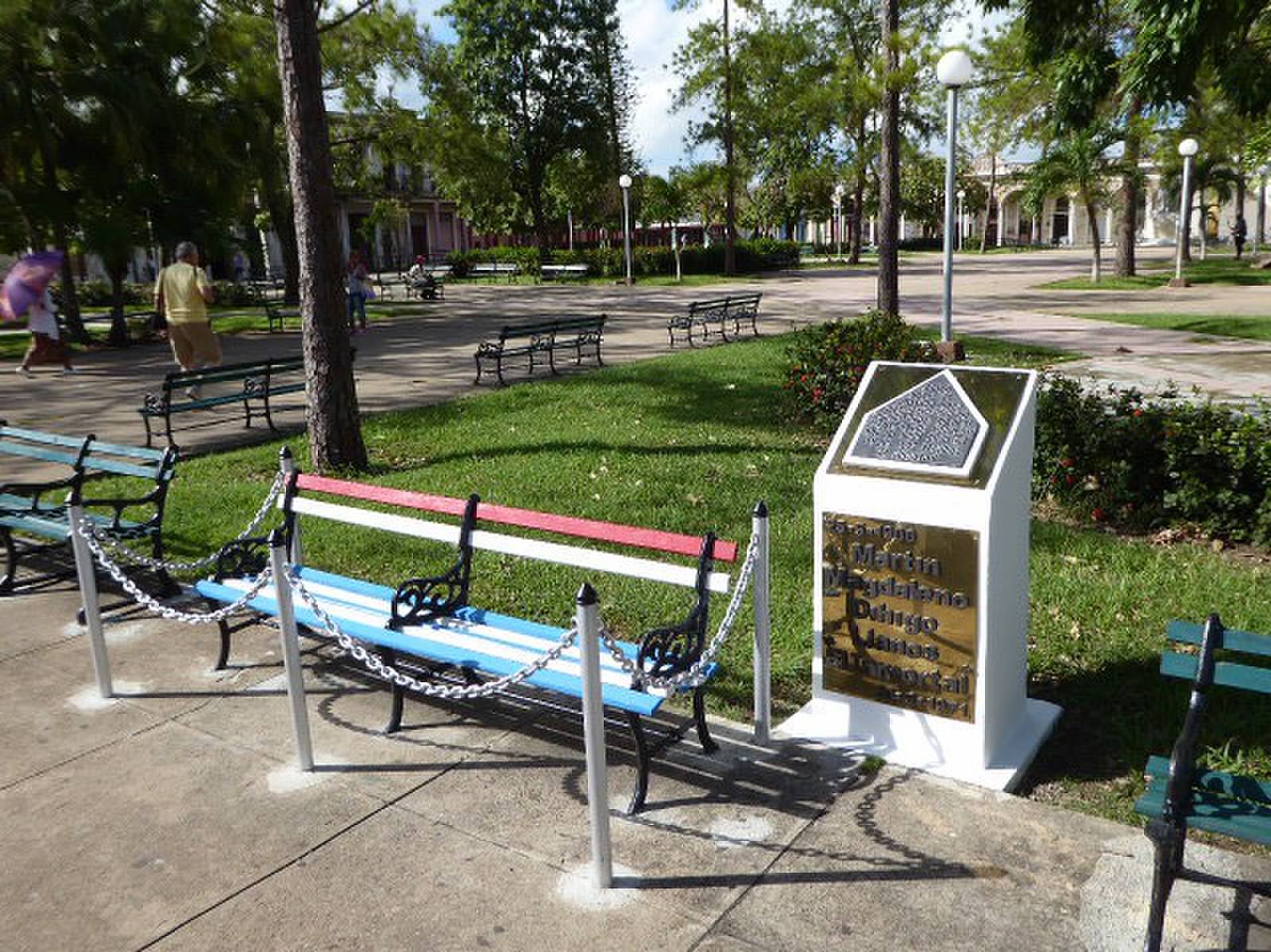 Day Four  --  traveled to Santa Clara
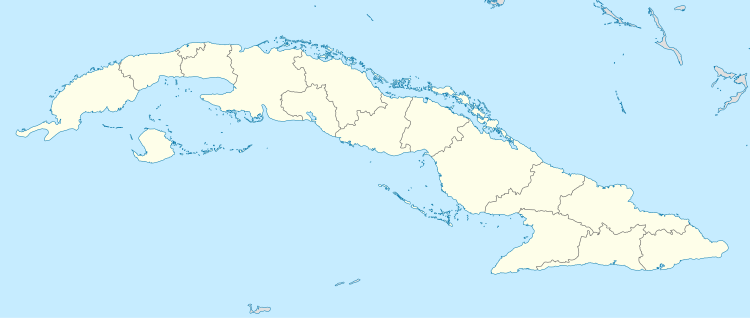 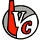 La Habana
Santa Clara
Cienfuegos
Santa Clara is the site of Che’s Memorial & Mausoleum
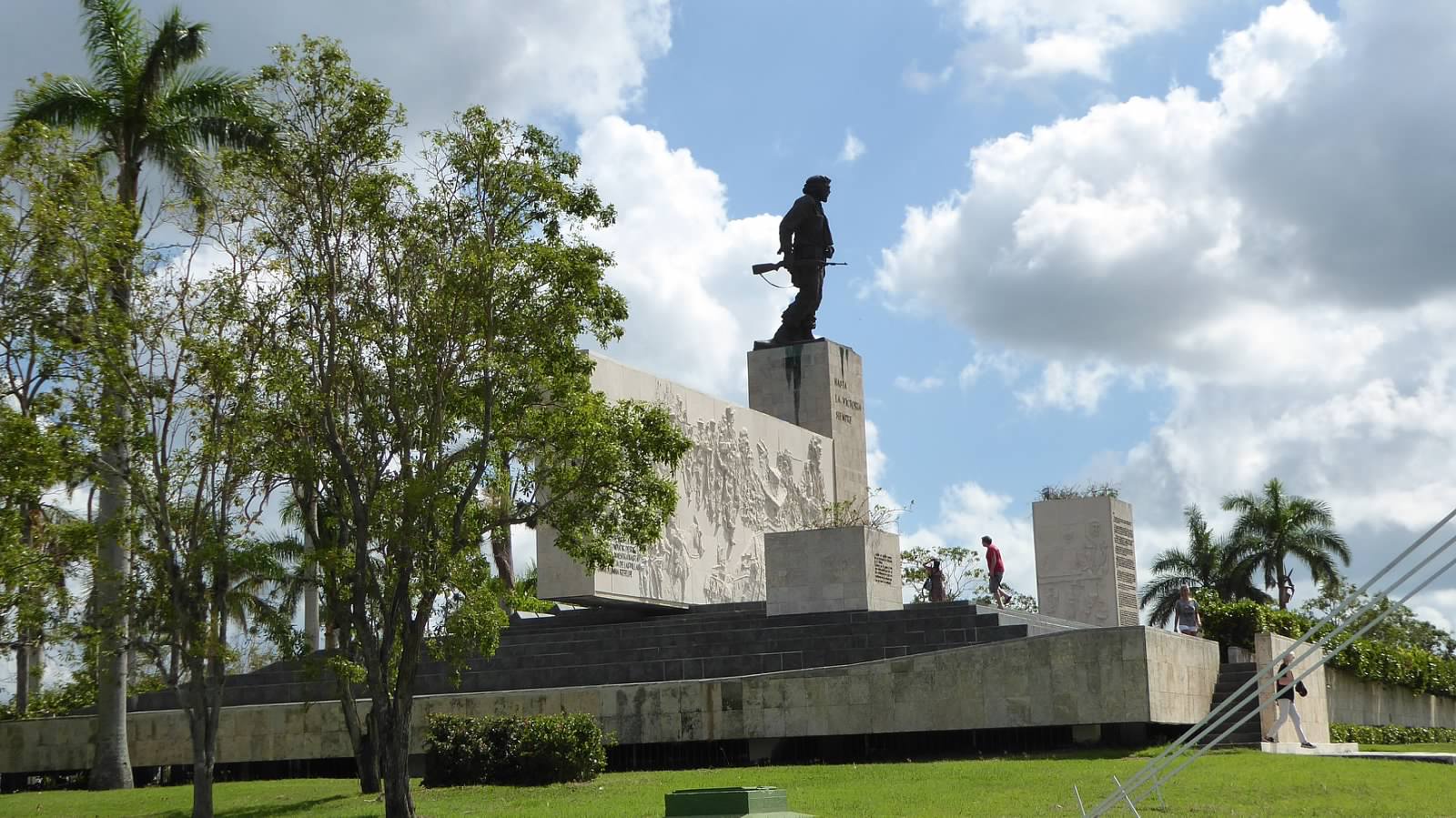 Ballgame at Estadio Augusto Cesar Sandino in Santa Clara
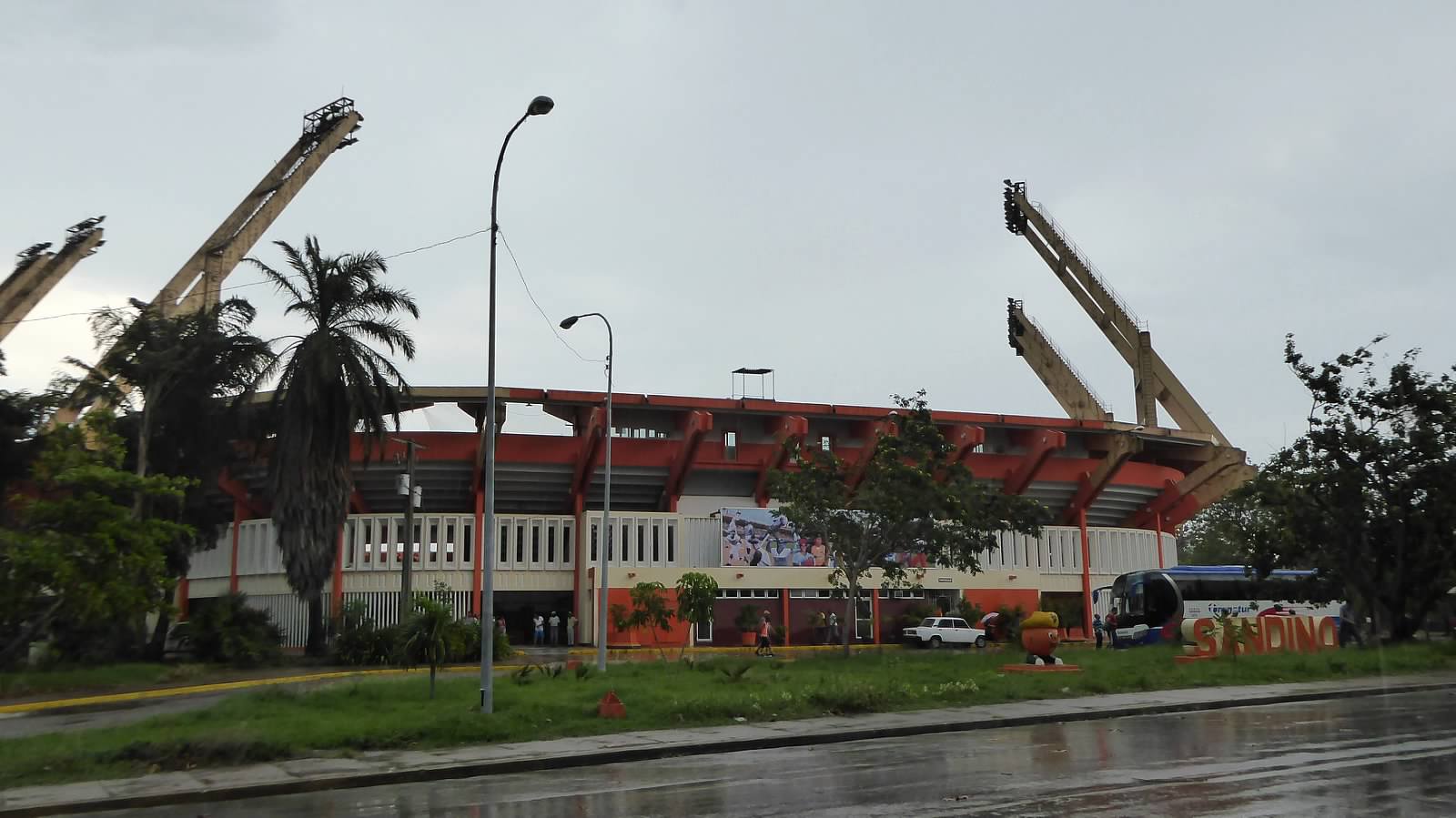 [Speaker Notes: Sandino was a Nicaraguan nationalist who fought against the U.S.-supported regime in Nicaragua in the ‘30s.  The “Sandinistas”, who gained control and were opposed by the U.S. supported Contras (Oliver North, Reagan, arms with Iranians) were named after him.  Built in 1966 and seats 20,000.]
Interior of Estadio Sandino in Santa Clara
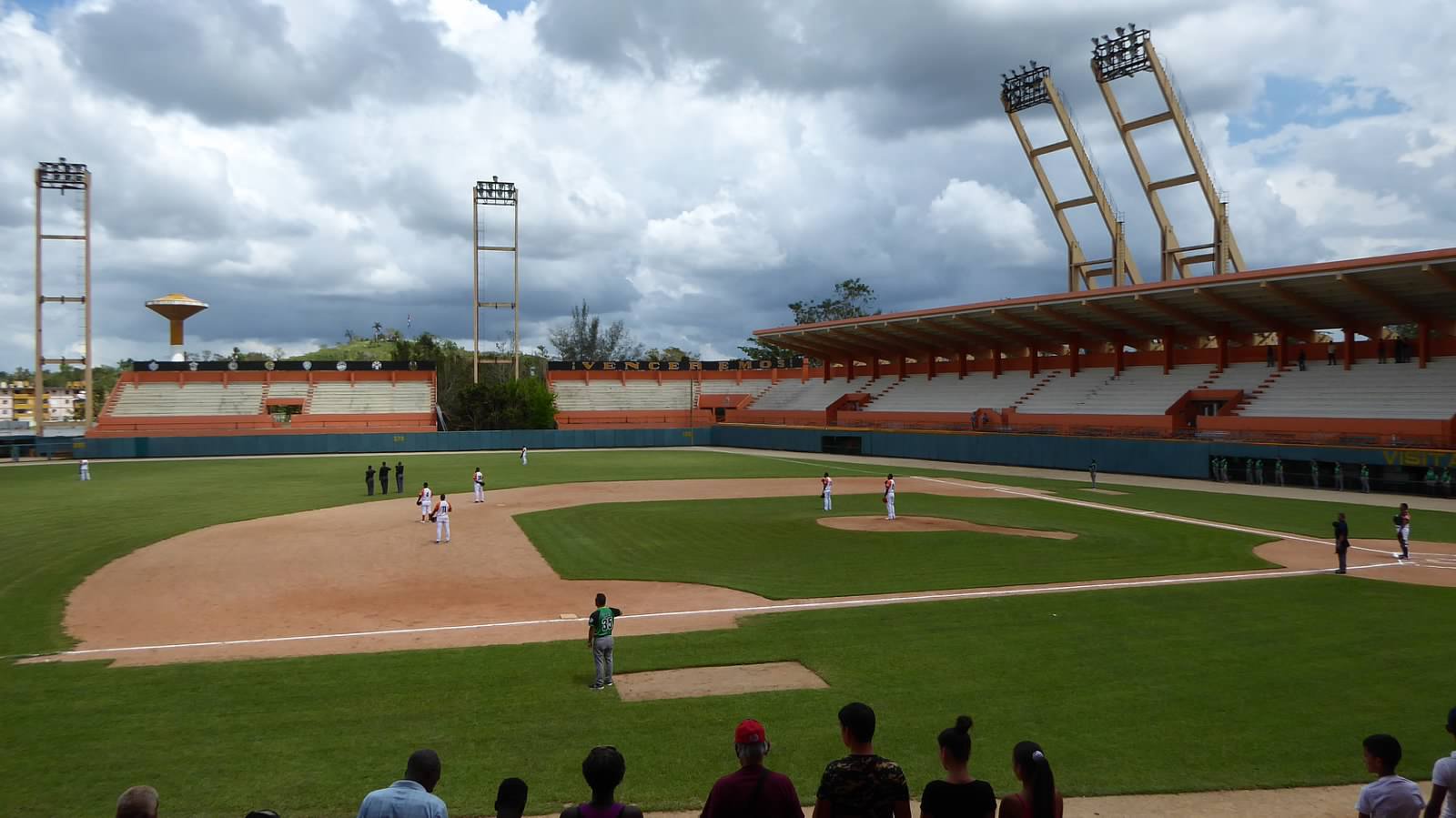 We then returned to Havana …
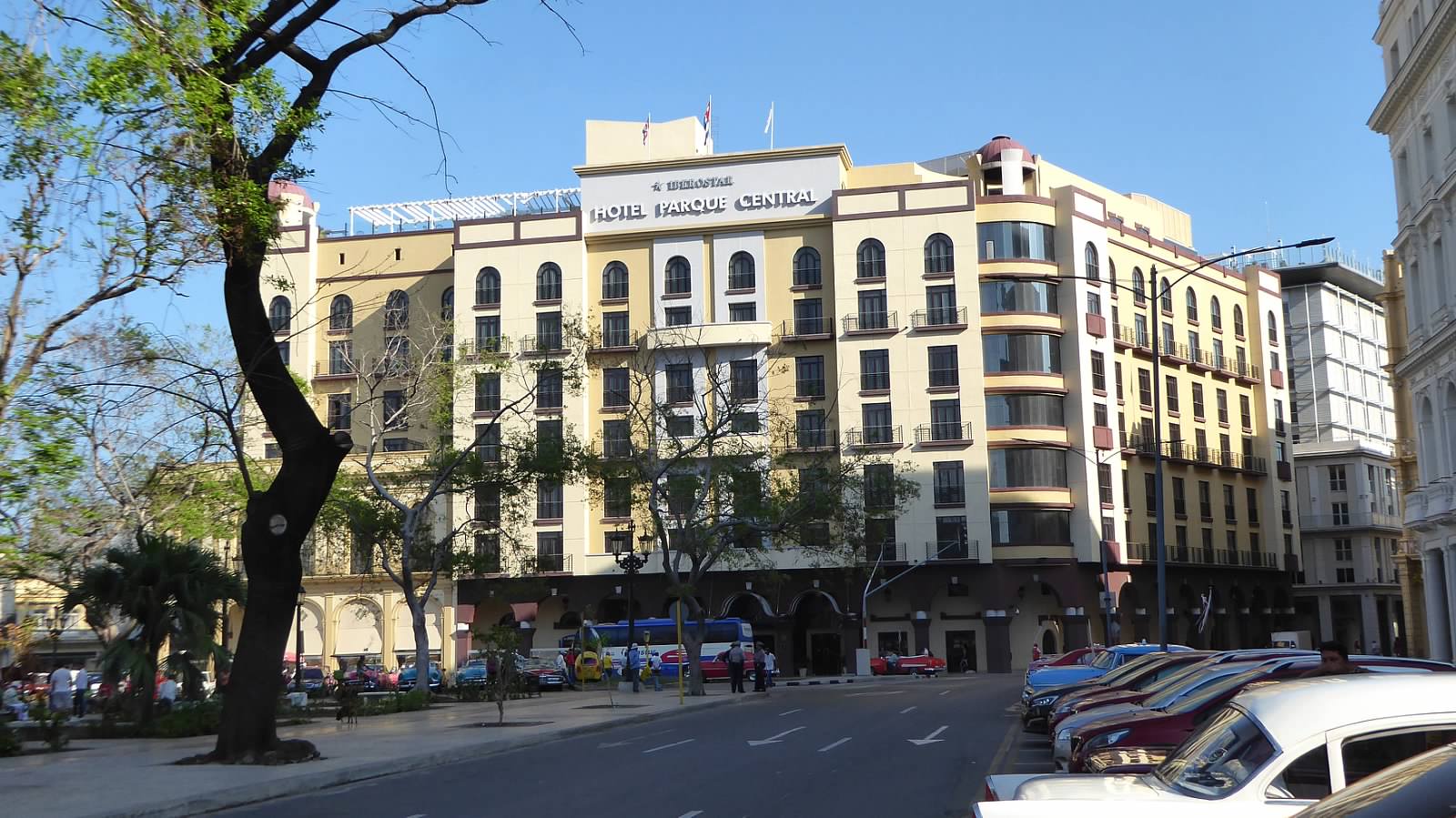 This may look like a classic car show,
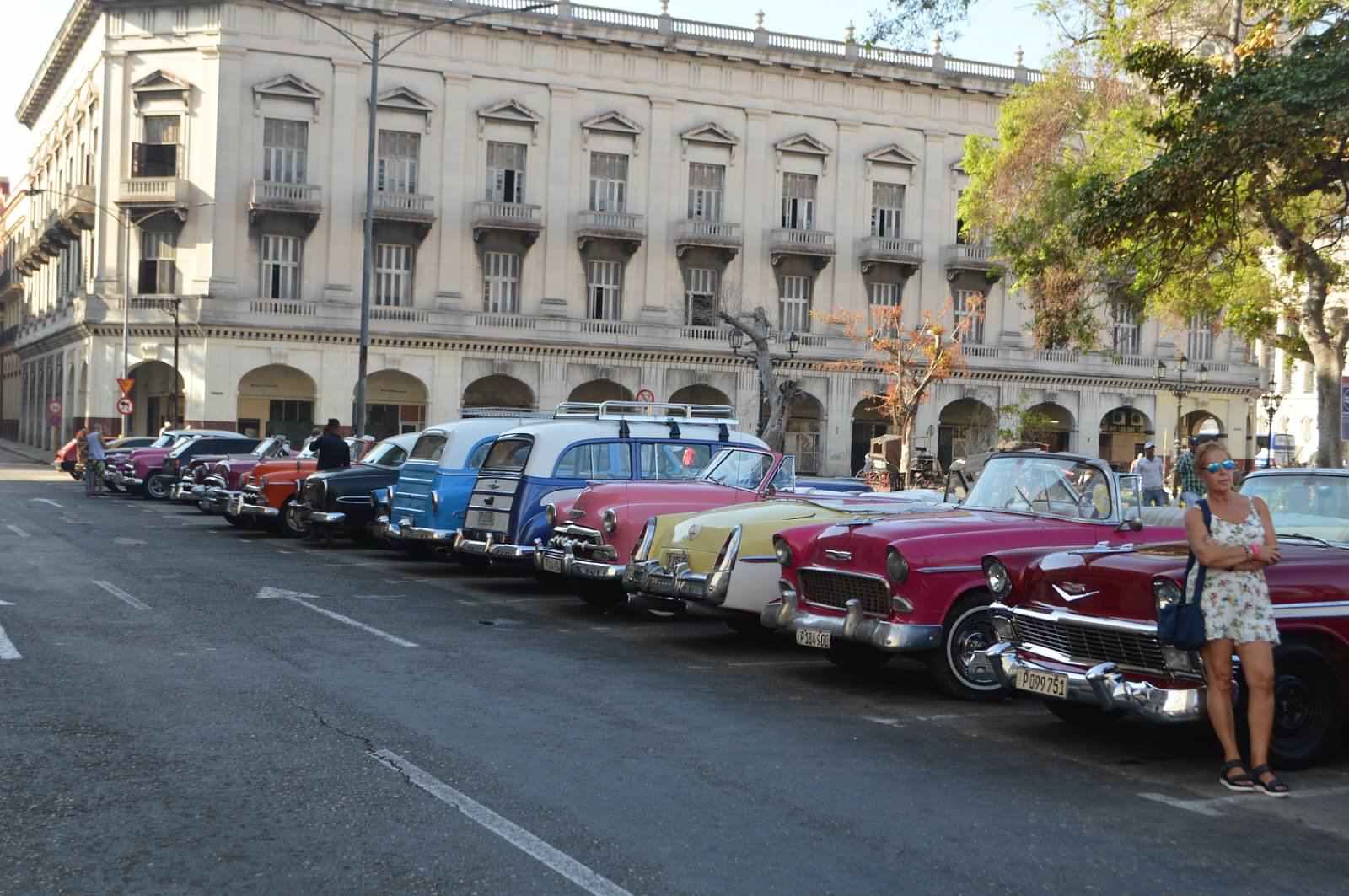 but it’s also the taxi line
Day Five  --  traveled to Artemisa
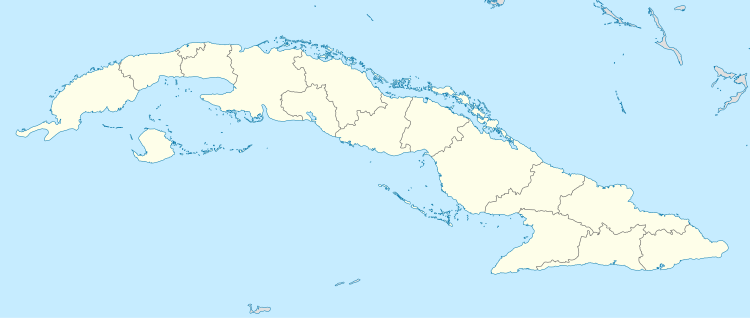 La Habana
Artemisa
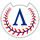 Ballgame at Estadio 26 de Julio in Artemisa
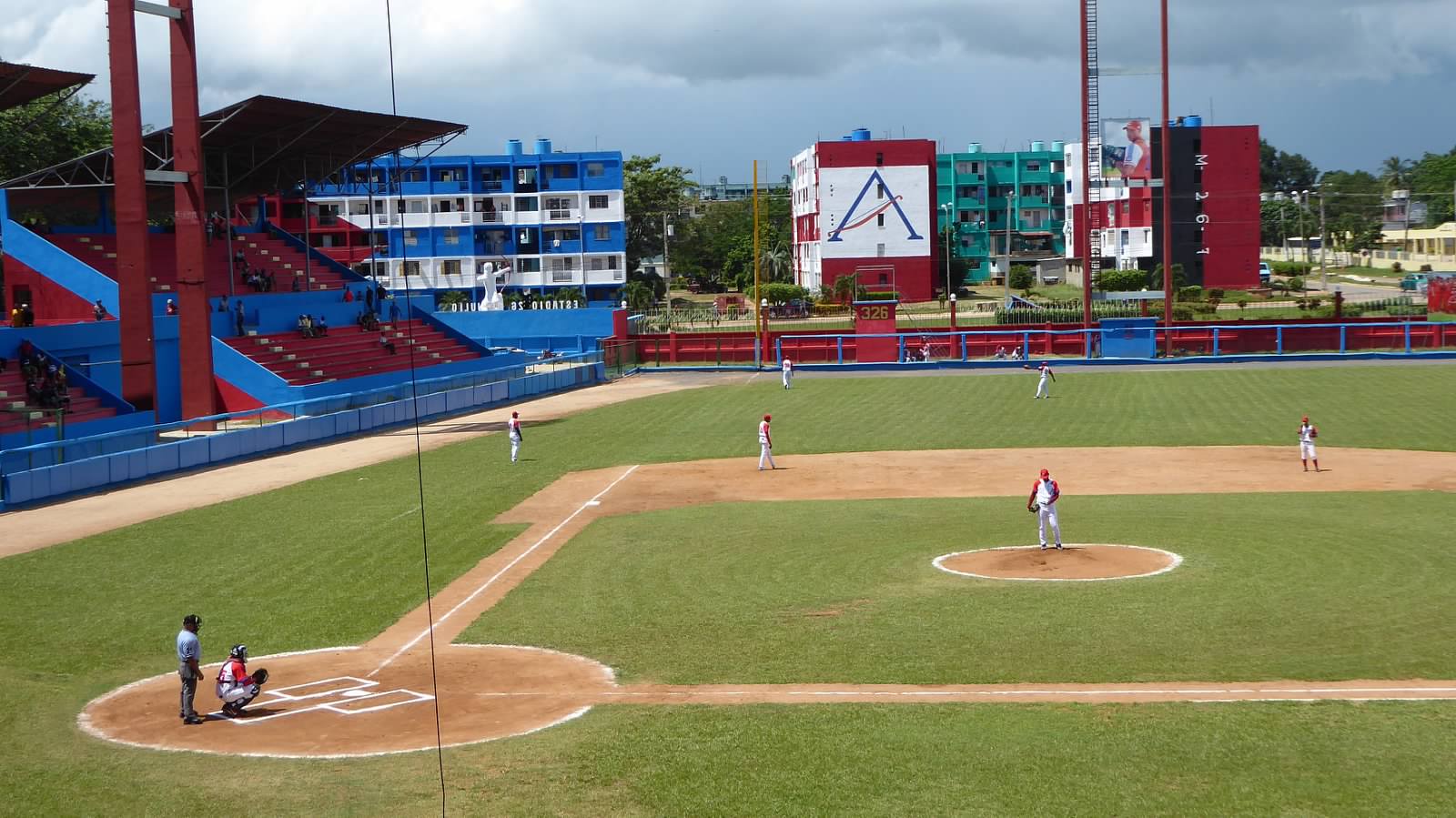 [Speaker Notes: July 26, 1953 commemorated the start of the Cuban Revolution – rebels led by Fidel Castro himself stormed the army barracks in Santiago, Cuba.  The revolution took the name the 26th of July Movement.  Stadium built in 1978 and seats 6000.  Is a departure from the general architecture of the other stadiums we visited.]
Day Six  --  traveled to Pinar del Rio
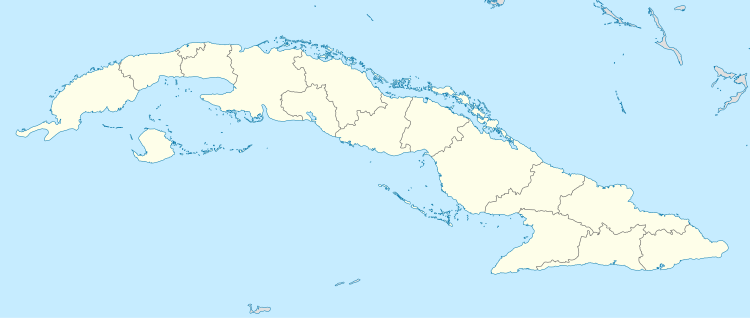 La Habana
Pinar del Rio
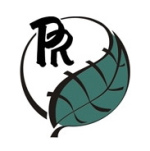 Rained out! at Estadio Capitan San Luis in Pinar del Rio
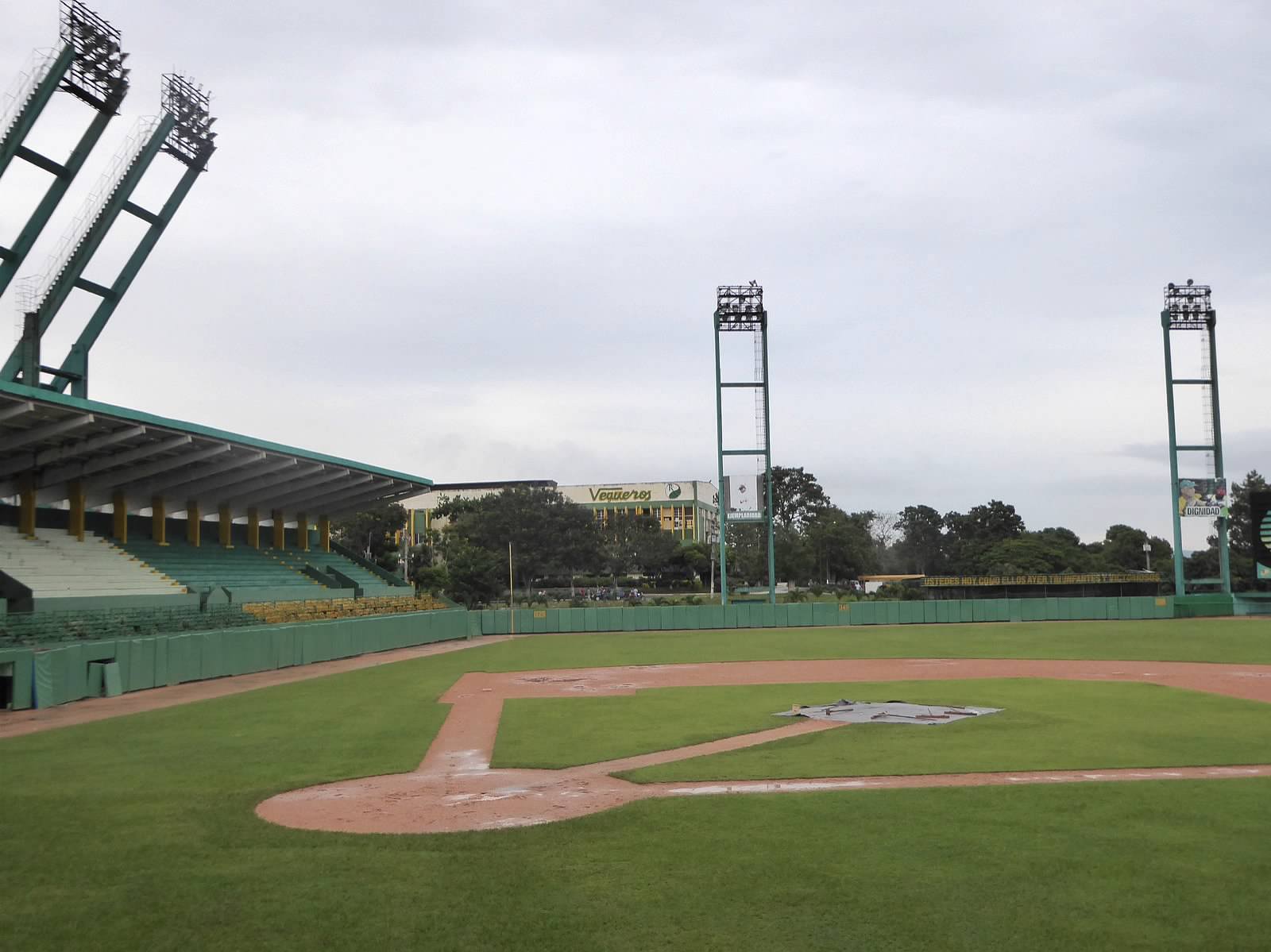 [Speaker Notes: Capitan San Luis was name of a Cuban revolutionary leader who went to Bolivia with Che and was eventually killed in action there.  Stadium built in 1969 – cap. 8000.]
I had a close encounter with a famous Cuban pitcher
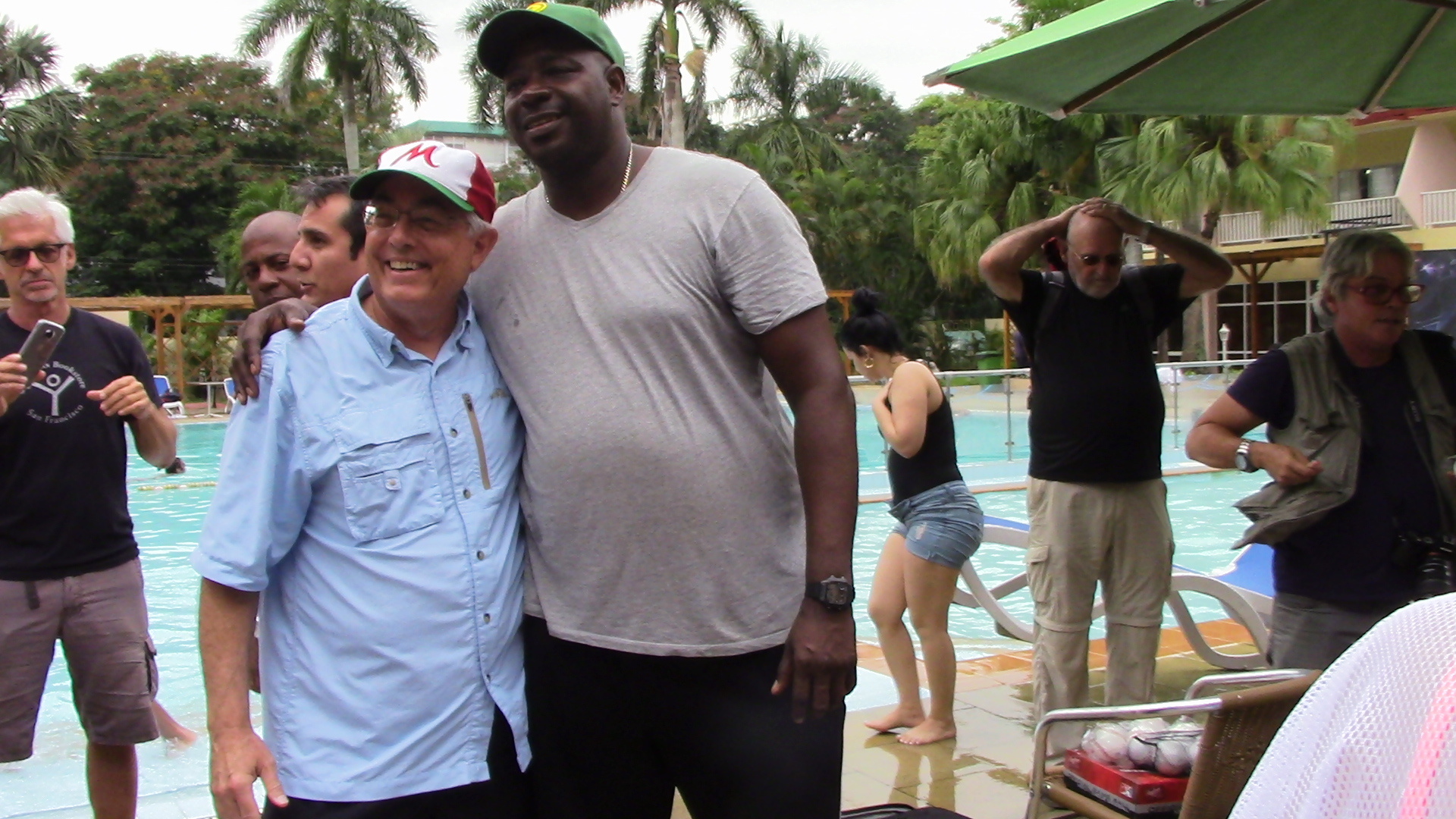 Pedro Luis Lazo – star Cuban National Team pitcher and current manager of Pinar del Rio
Day Seven – toured Havana and met with baseball groups
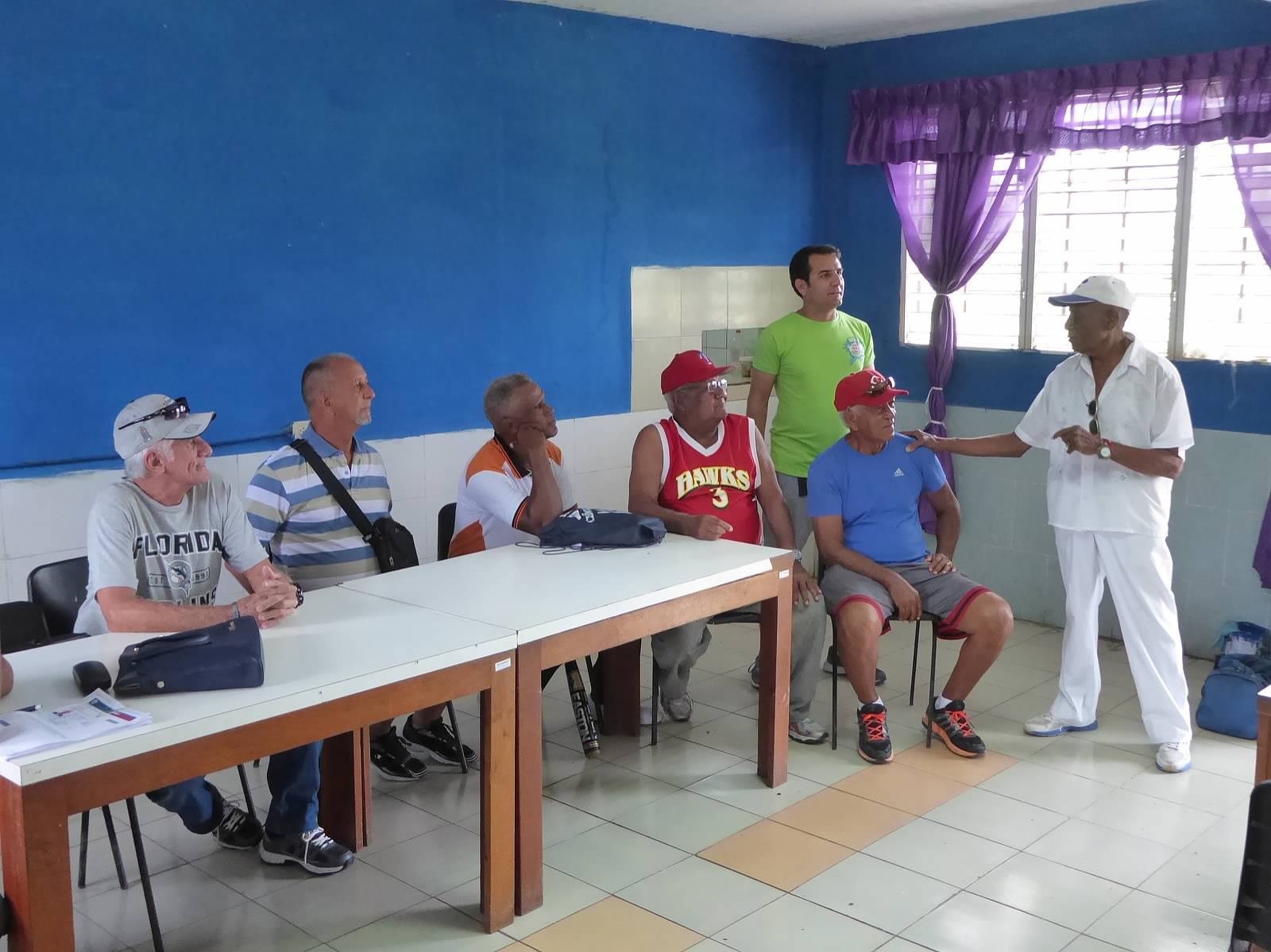 Béisbol Cubano
Some observations of Cuban baseball:
The players are very athletic
The quality of play has suffered
	Defections at the highest level
	Defections of younger players
Fundamentals seem lacking among weaker teams
Differences on the field
	“Small ball” tactics
	Mercy rule
	Schiller rule beginning in 11th inning
	“Stretch” occurs at end of 5th inning
	One female umpire – with three on the way
[Speaker Notes: Pitching is especially impacted.  The poor pitching was very obvious in the games we attended.  Training (and maybe trainers) seems to be lacking.]
Béisbol Cubano
Some observations of Cuban baseball:
Differences on the field (cont.)
	Batter shakes hands with catcher & umpire – first time up
	Standardized uniforms
	
The stadiums
	Single deck - most seating on wide concrete steps
	Few concessions
	No advertising – revolutionary slogans/pictures instead

Fútbol is gaining in popularity!
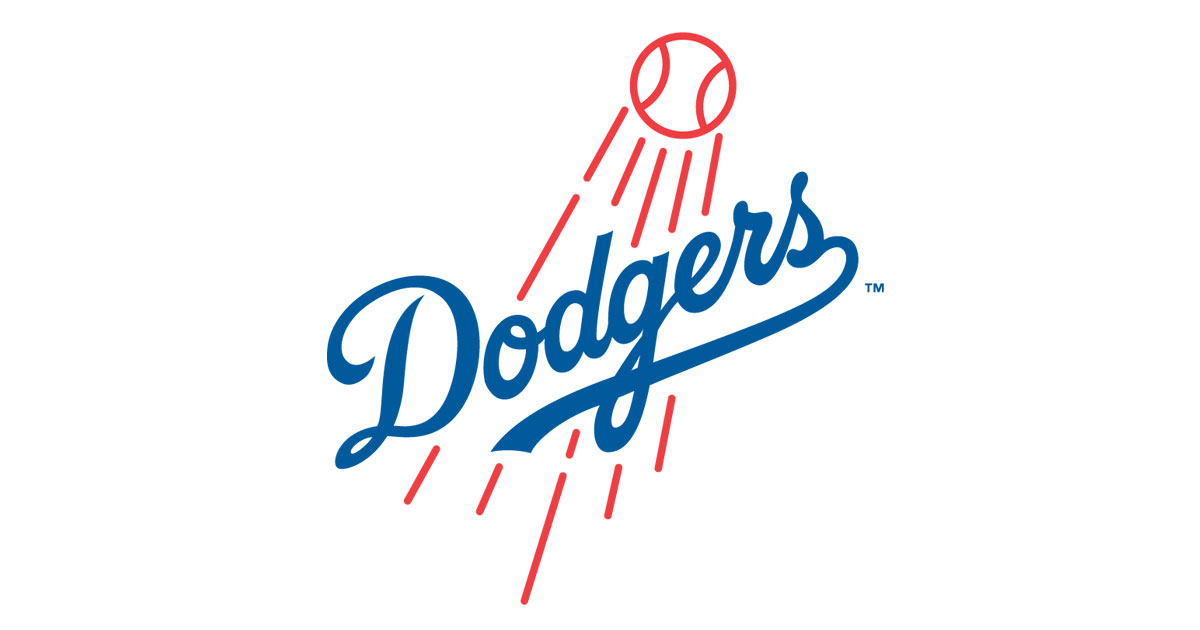 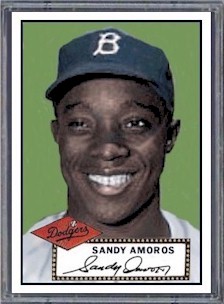 Béisbol Cubano
Name that Cuban player:
Played for the Dodgers from 1952 through 1960 seasons

Was an outfielder and used often as a pinch-hitter

Entered Game 7 of the 1955 World Series as a defensive replacement

Made a game-saving catch in LF to preserve Johnny Podres’ shutout
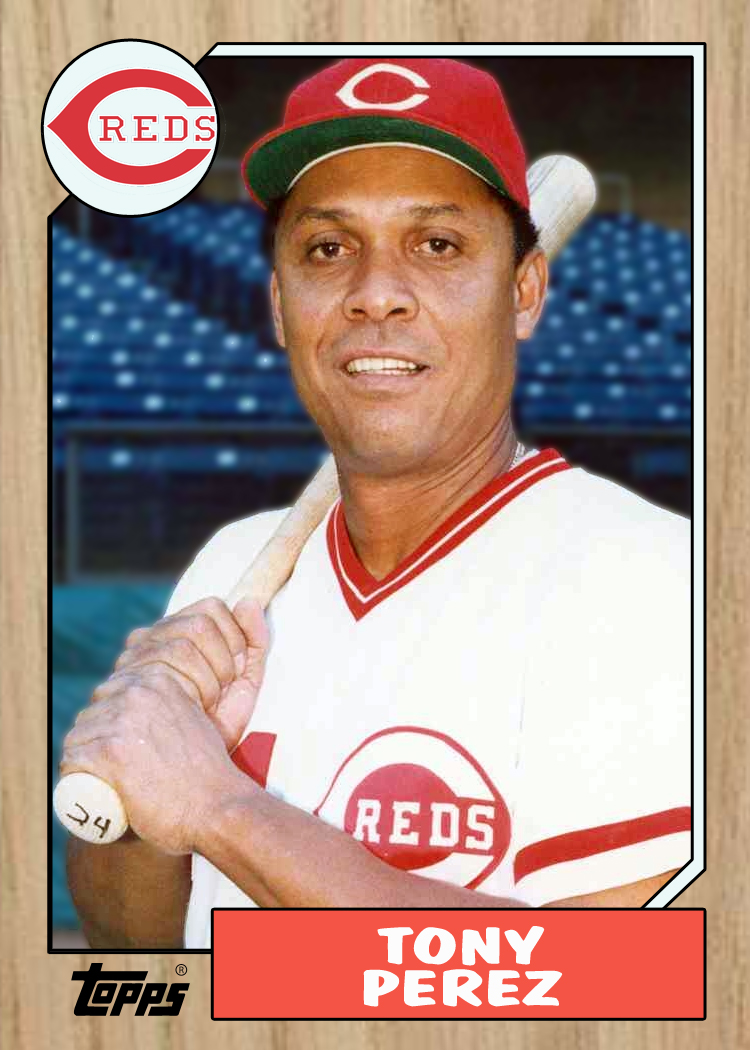 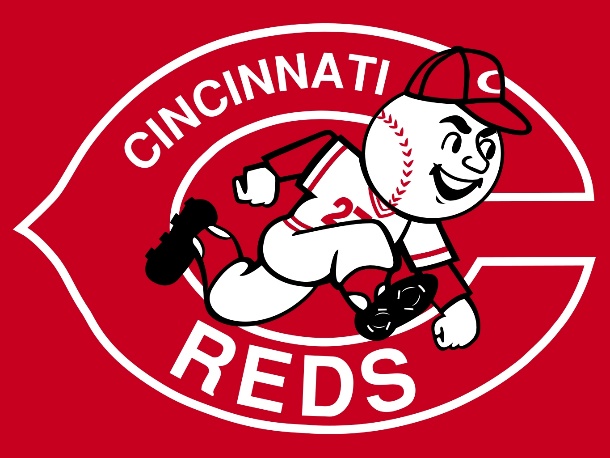 Béisbol Cubano
Name that Cuban player:
Played with the AAA Cuban Sugar Kings in 1960

Left Cuba to play minor-league ball for the Reds, just prior to Castro restricting emigration

Was called up to the Reds in 1964

Hit a key home run in Game 7 of the 1975 World Series off Bill “Spaceman” Lee

Was elected to the U.S. Baseball Hall of Fame in 2000
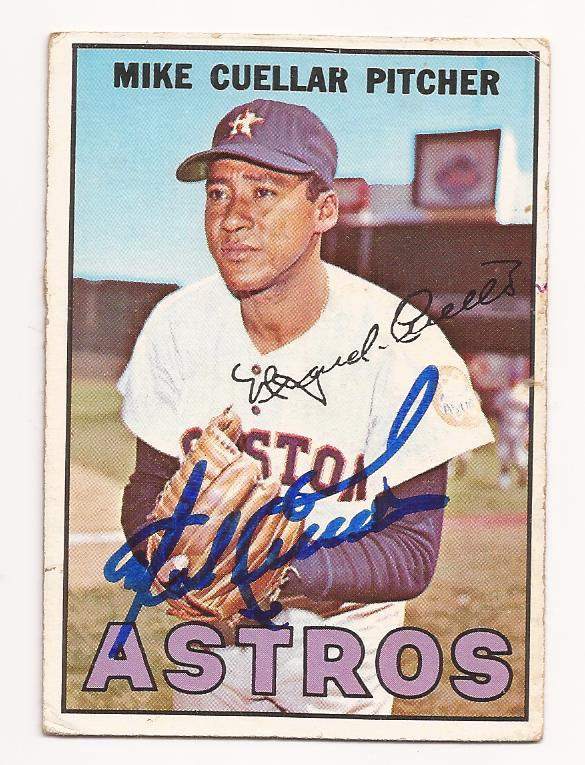 Béisbol Cubano
Name that Cuban player:
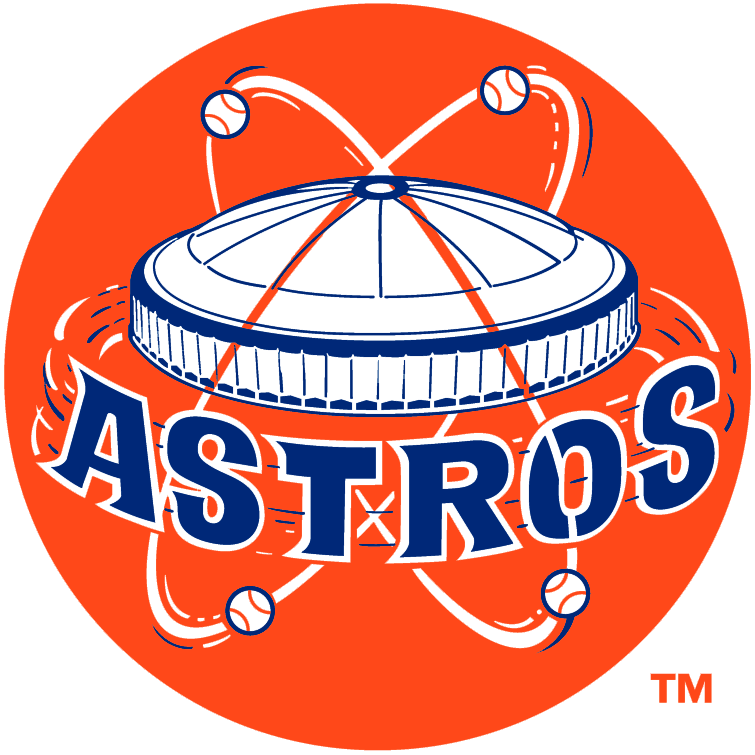 He joined the Cuban army in 1954 so he could pitch for their team on the weekends

After his discharge, he played in Nicaragua, for the AAA Cuban Sugar Kings, and for the Reds

He was dealt to the Cardinals in 1964 and then to the Astros during the 1965 season

He pitched for the Astros for four seasons, and was an all-star in 1967

He had his greatest success with the Orioles, winning 20 games four times and a Cy Young
Béisbol Cubano
Name that Cuban player:
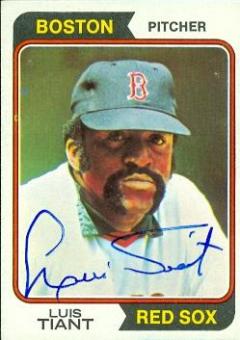 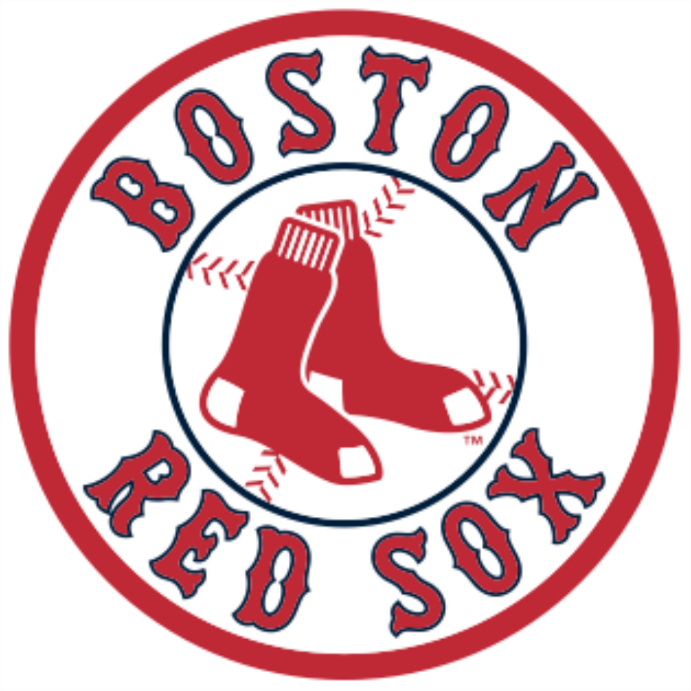 He started his professional career in 1959 with the Mexico City Tigers

In 1961 his contract was sold to the Cleveland Indians

When brought up to the majors in 1964, he won his first start in NY against Whitey Ford

He signed as a free agent with Boston in 1971, where he had great success – winning 20 games three times

Red Smith once said “he looks like Pancho Villa after a tough week of looting and burning.”
Béisbol Cubano
Name that Cuban player:
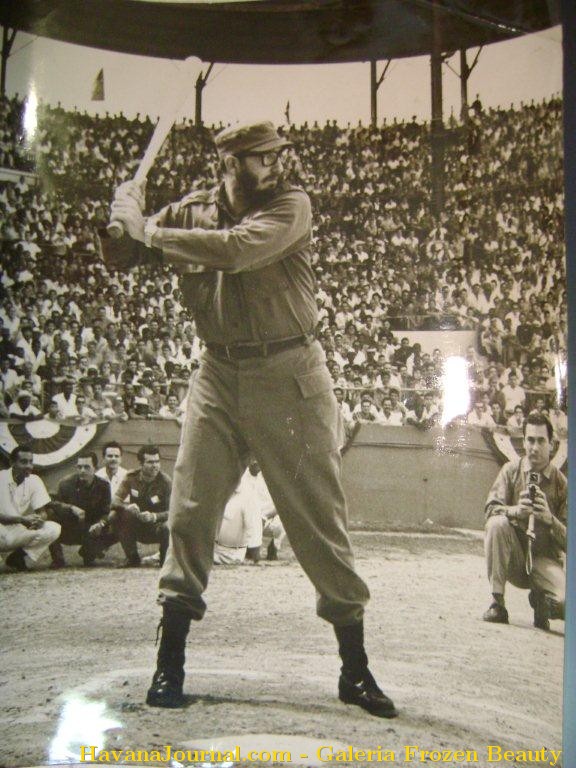 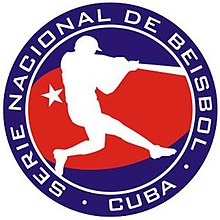 He was a star pitcher for his prep academy baseball team

He played college basketball, but felt that swimming was his best sport

He was a life-long baseball player, fan, and activist

He is considered one of the most influential forces on baseball in Cuba and internationally
El Pueblo Cubano
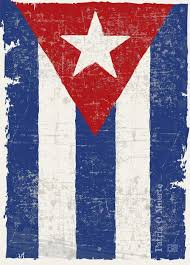 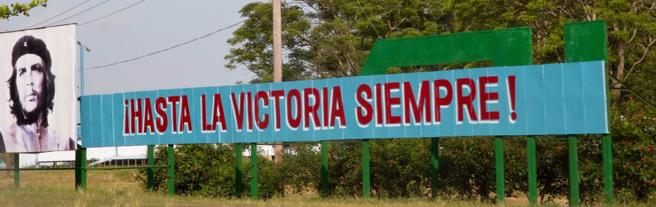 A proud, independent, and resilient people, 
they continue on their way “Always onward to victory”
El Pueblo Cubano
Some thoughts on Cuba and the Cuban people:
	Very friendly
	Very helpful
	Want to know more about the U.S.
	Split economy – two currencies
		Cuban peso (CUP) – everyone paid by government – most Cubans
		Peso convertible (CUC) – tied to U.S. dollar, Euro, etc. – those working
			in tourism and hospitality; some import/export
	This leads to counter-intuitive “haves” and “have nots” in Cuban society

	“Within the revolution, everything.  Outside of the revolution, nothing.”
[Speaker Notes: Supposedly going to single currency 1/1/18, but unsure how this will work (check if this is happening???]
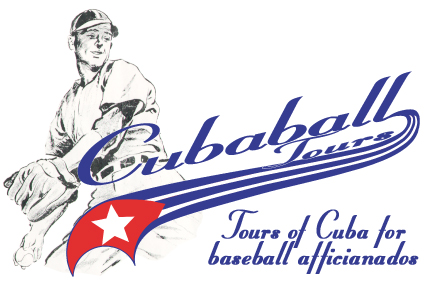 ¡ Gracias !